Annual Plan (draft)for implementing the College’s 5-year Education Master Plan2024-25Presented to the Planning & Budgeting Council on September 4, 2023
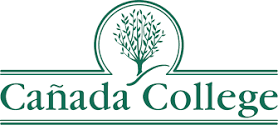 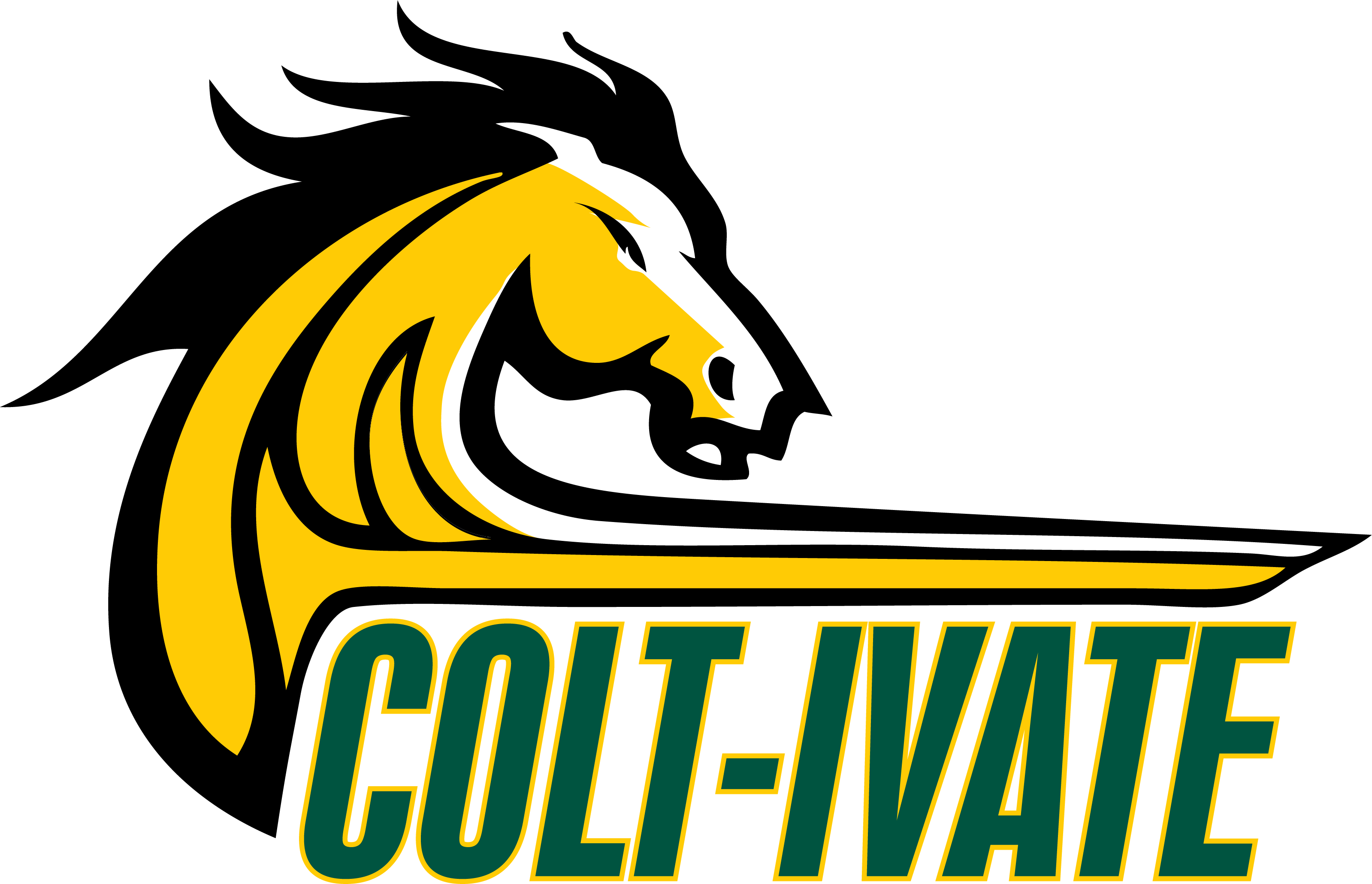 2024 Leadership Retreat Update
50+ students, faculty, classified staff and administrators participated
4 breakout sessions focused on choosing the top priorities for 2024-25
Check https://canadacollege.edu/plans/leadership-retreat.php for more info
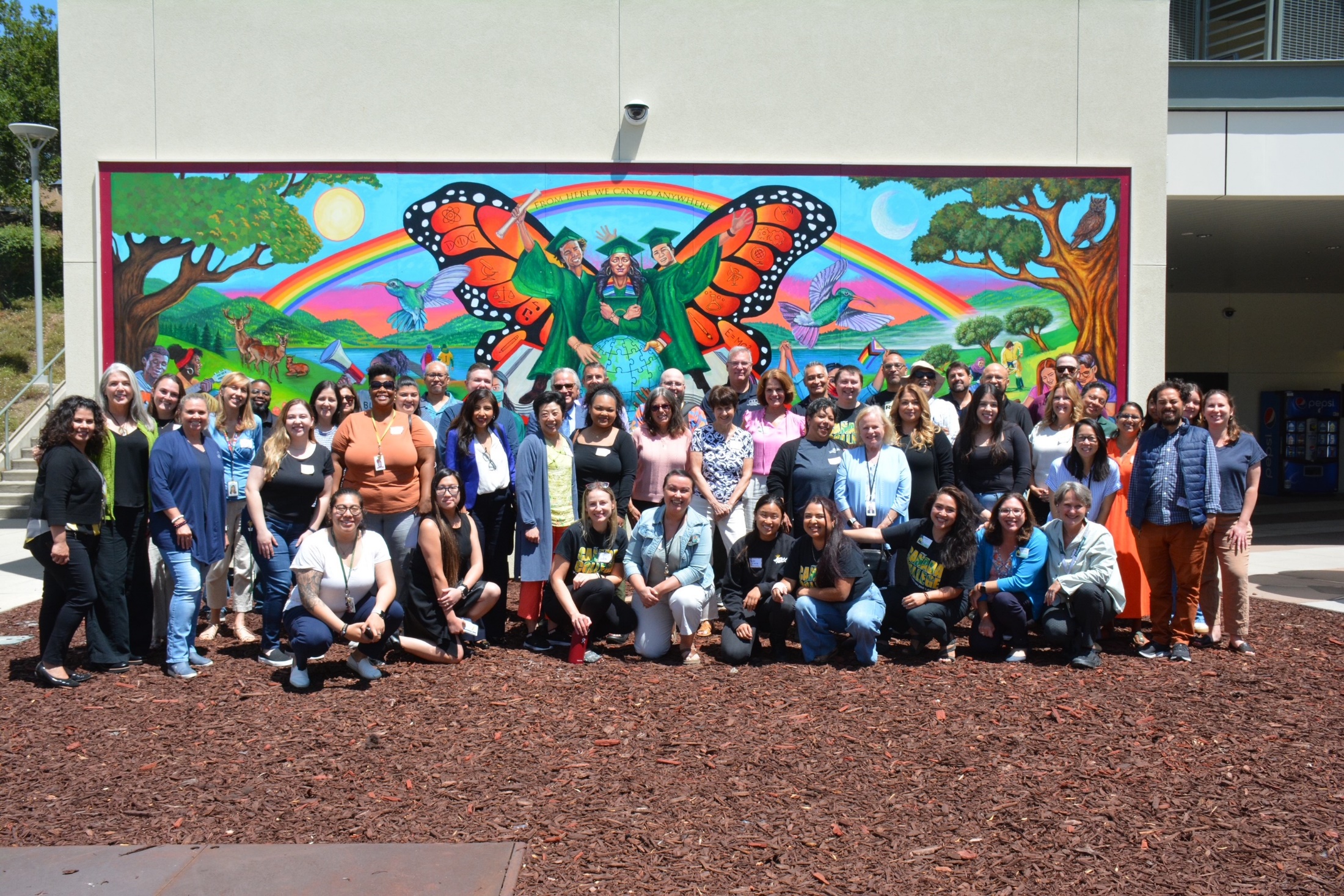 EMP Goal 1: Student Access, Success, and CompletionPriorities for 2024-25
EMP Goal 2: Equity-Minded and Antiracist College CulturePriorities for 2024-25
[Speaker Notes: Continuing priorities are highlighted in the paler color]
EMP Goal 3: Community ConnectionsPriorities for 2024-25
[Speaker Notes: Continuing priorities are highlighted in the paler color]
EMP Goal 4: Accessible Infrastructure and InnovationPriorities for 2024-25
[Speaker Notes: Continuing priorities are highlighted in the paler color]
2024 Leadership Retreat:  Next Steps
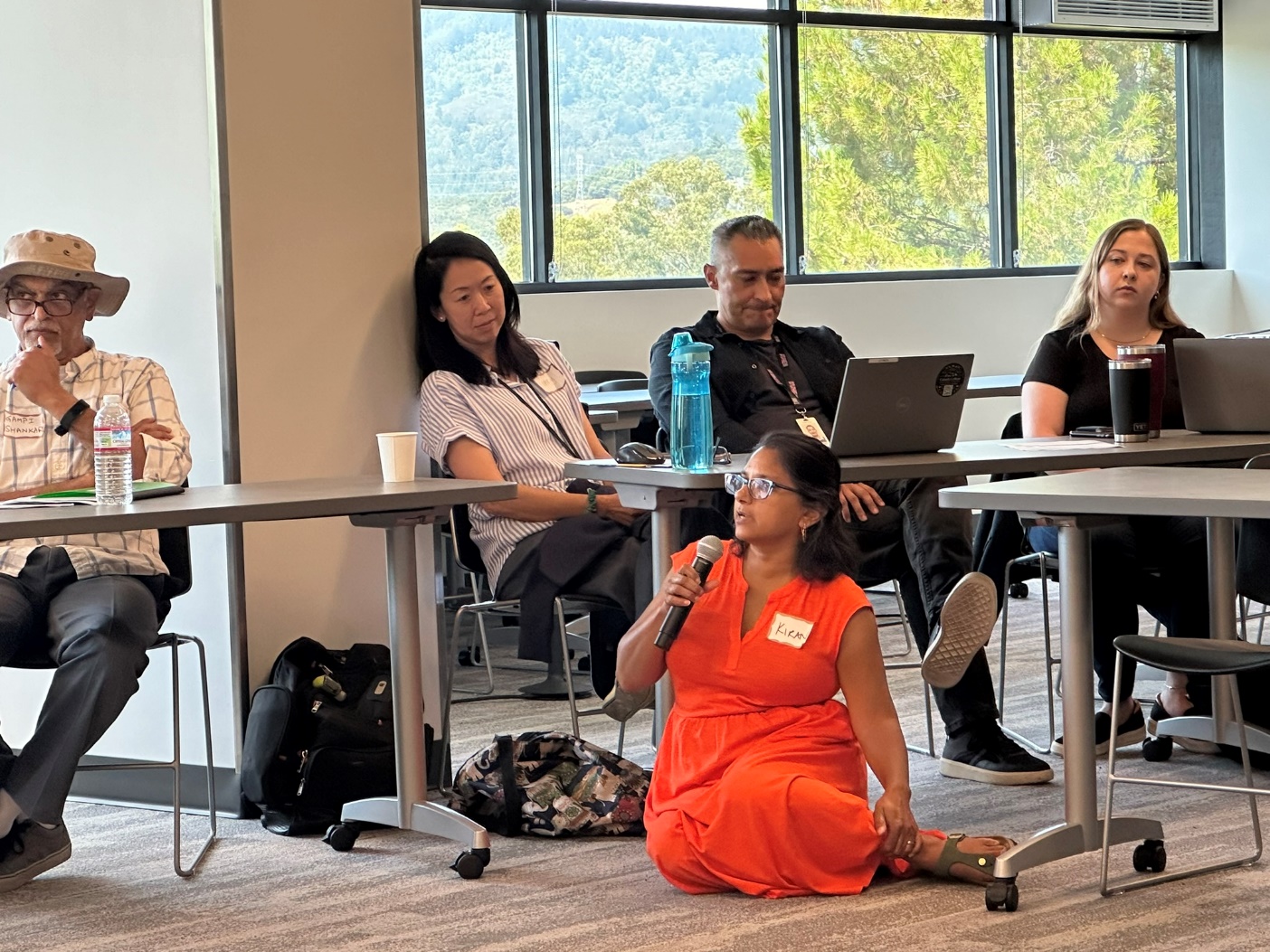 The Planning & Budgeting Council will review and approve our next steps for operationalizing the proposed EMP priorities for this year.
Insert photo of Roz
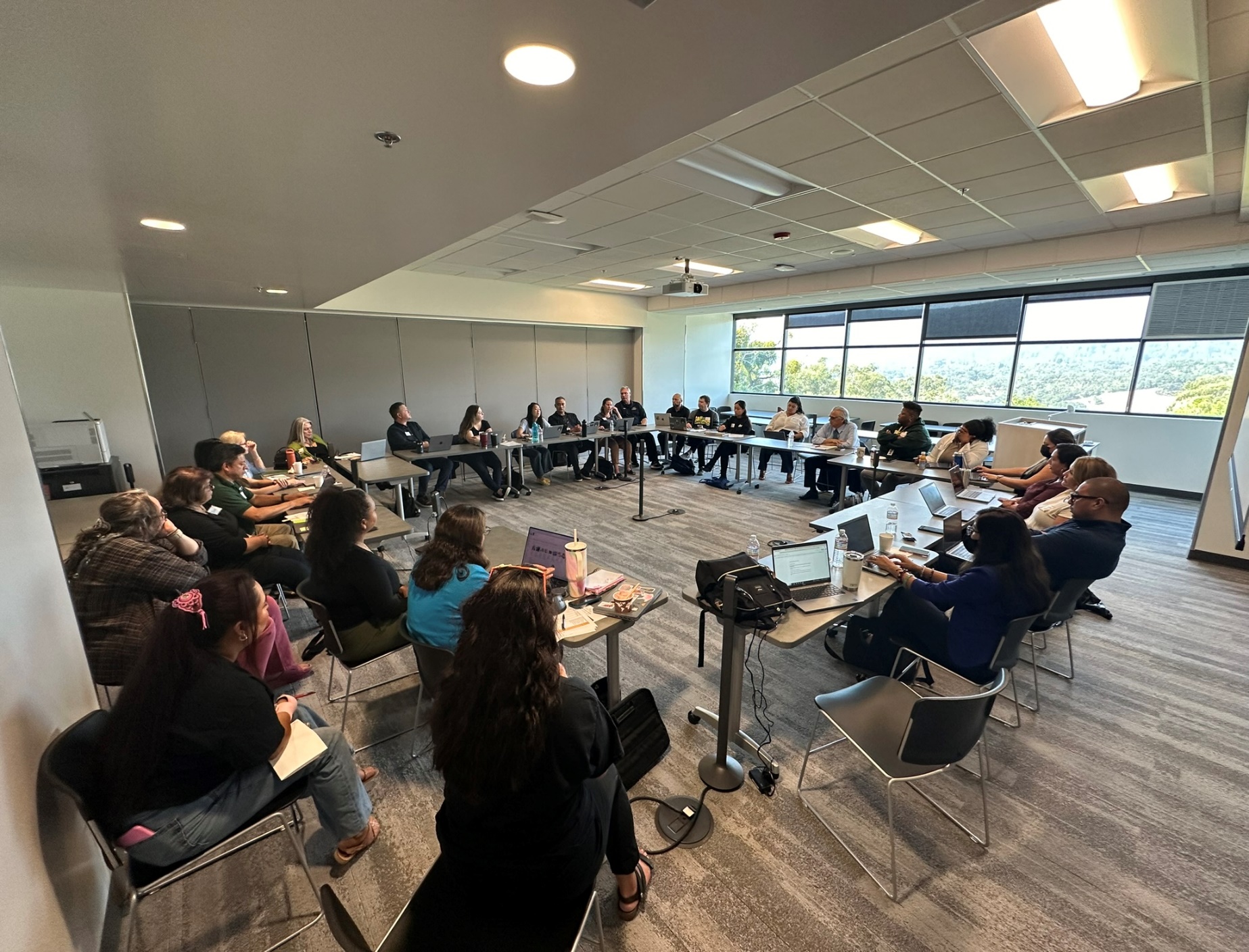 Responsible individuals and College Councils, Senates, Committees and operational groups will move to action and report back to PBC.
Moving to action – see the Cañada Collaborates website for more details
All materials, slides, and notes from the College Leadership Retreat on August 8, 2024 are available at:
https://canadacollege.edu/plans/leadership-retreat.php
8